REPERTORY OF THE HOMOEOPATHIC MATERIA MEDICA
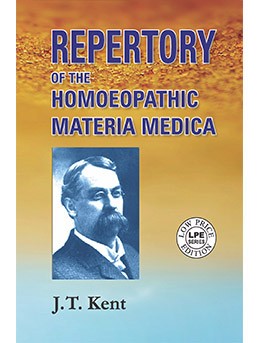 JAMES TYLER KENT
Dr. S. P. Suja M.D.(Hom)
Asst. Professor, Dept. Of Repertory
Sarada Krishna Homoeopathic Medical College, Kulasekharam
SKHMC DEPT.of.REPERTORY
About the Author
Full name:  Dr. James Tyler Kent
Father:  Stephen Kent
Mother:  Caroline
Born on:  31/03/1849
Birth Place:  Woodhull, New York
SKHMC DEPT.of.REPERTORY
Education of the Author
Primary schooling:  Franklin school in Prattsburg
Secondary Education:  Woodhull Academy, New York
Graduation:  Madison University at Hamilton, New York State with Ph. D degree in 1868 and A. M. in 1870
SKHMC DEPT.of.REPERTORY
Education in Medicine: Graduated from Eclectic Medical Institute  of Cincinnati, Ohio in 1878.

Started practicing in St. Louis (State of Missouri) as an Eclectic Physician and was also a Professor of Anatomy at the American college of Saint Louis.

Married at the age of 26 with an American Girl.
SKHMC DEPT.of.REPERTORY
Interest in Homoeopathy
He became interested in Homoeopathy in 1878 when his wife had suffered from debility, languor, anaemia and persistent insomnia.   

Neither his own eclectic practitioners nor those of the allopathic school could bring about an improvement in his wife’s condition.
SKHMC DEPT.of.REPERTORY
When it became visibly worse, Mrs. Kent begged him, as a last resort, to call a homoeopathic doctor.

The Homoeopath, Dr. Phelan after examining Mrs. Kent, asked Dr. Kent to bring a glass of water and dropped a few minute globules into it and told Dr. Kent to give his wife a spoonful of the mixture.
SKHMC DEPT.of.REPERTORY
Mrs. Kent was then asked to take a small spoonful every two hours until she went to sleep.

After second dose of the medicine, the patient went to deep and sound sleep.

With the help of Dr. Phelan, she had recovered her health completely.
SKHMC DEPT.of.REPERTORY
This incidence encouraged Dr. Kent to practice Homoeopathy.

Under the guidance of Dr. Phelan, he studied Hahnemann’s Organon and worked night and day to gain the knowledge.

He was so overwhelmed by what he discovered after studying homoeopathy, he decided to resign his Chair of Anatomy and to give up his membership of the Eclectic National Medical Association.
SKHMC DEPT.of.REPERTORY
Professional Career
1882:   Kent was appointed to the Chair of Surgery at the Missouri Homoeopathic Medical College, St. Louis, until the retirement in 1883 of Dr. Uhlemeyer, the professor of HMM.

At that time, Dr. Uhlemeyer had urged that Kent take charge of his department since his special suitability for it was generally recognized.
SKHMC DEPT.of.REPERTORY
Kent accepted the post, which he held until 1888, he felt it to conduct the work of the Philadelphia Postgraduate School of Homoeopathics to which he devoted himself until the year 1899.

This college had the reputation of being the best homoeopathic school in the world.
SKHMC DEPT.of.REPERTORY
In addition to being the Dean of that Institution he also taught Homoeopathic philosophy, repertorization, and  HMM and he conducted an out-patient clinic.

As an illustration of the activity of this clinic it may be mentioned that during the years 1896 and 1897 a total of over 34,800 consultations took place here.
SKHMC DEPT.of.REPERTORY
While dean of the Philadelphia PG school of Homoeopathics, Kent lost his wife.

In 1896, after the death of his wife, Kent was called upon to attend a patient, Clara Louise Tobey  whom he was to treat a long time and finally marry.
SKHMC DEPT.of.REPERTORY
In 1900, on his appointment as the Dean of Dunham Homoeopathic Medical College in Chicago, he became at the same time Professor of Homoeopathy Philosophy, Repertory and HMM.  

In 1905, he was appointed as Dean of the Hahnemann Homoeopathic Medical College, Chicago.
SKHMC DEPT.of.REPERTORY
At that time, there was a bitter competition at Chicago between the Hering and Dunham Medical College.

Negotiations were initiated between those two rival schools in 1903 and ended in a favourable agreement which permitted the incorporation of the Dunham HMC with Hering HMC was then called the Hering HMM, of which Kent had the honour of becoming the president.
SKHMC DEPT.of.REPERTORY
Physician who studied at this college were Sir john Weir (London) and Dr. B. K. Bose (Calcutta, India).

After becoming a renowned homoeopath, side by side Dr. Kent had authored several books which were very helpful to the students, they are:-
SKHMC DEPT.of.REPERTORY
1897:  Kent’s Repertory of HMM
1900:  Lectures on Homoeopathic 		      philosophy.
1905:  Lectures on HMM
Use of the Repertory.
How to study the Repertory 
How to use the Repertory.
What the Doctor needs to Know in Order to Make a Successful Prescription.
SKHMC DEPT.of.REPERTORY
After leaving his practice and his teaching he went, now without difficulty, to his home in the country at Sunnyside Orchard in Stevensville in the state of Montana.

After arriving there, his Bronchial catarrh from which he had been suffering for some months was complicated by Bright’s disease and he died due to this on 06/06/1916.
SKHMC DEPT.of.REPERTORY
“Some Important Discovery of Kent other than the Repertory in Homoeopathy
First he began to practice with low potency but was not satisfied, later he resolved to test the 30th potency to see if there is any medicine in it. He prepared with his own hand the 30th potency of Podophyllum with water after the method of Hahnemann having been told that water is as good as alcohol. He was amazed and realized the power of potentised medicines when the medicine cured a case and he thought of using more and more highly potentised remedies in his practice.
SKHMC DEPT.of.REPERTORY
He introduced series of degrees in the treatment of chronic diseases.

He discovered that ,” as there are octaves of the musical tones, so there are octaves in the single substance through which severely it is possible to correspond with various places of the interior organism of the animal cells.”  This places correspond to the similar remedy in 30th, 200th, 1Mth, 10Mth, 50Mth, CMth, DMth, and MMth potencies.
SKHMC DEPT.of.REPERTORY
He discovered law of vital action and Reaction as pointed out by Dr. Hahnemann in a more definite manner.

He also found out that Homoeopathic aggravation is essential from the application of Similimum in chronic cases.
SKHMC DEPT.of.REPERTORY
He evaluated the symptoms in nice manner imposing greatest values to the mental symptoms with their further classifications.

He did not attach much importance to the constitution as an aid to the prescribing.  He says “Every individual is a constitution.”
SKHMC DEPT.of.REPERTORY
Kent’s Concept of Totality
Kent emphasized a detailed study of the expressions of the whole person who is sick.

His holistic approach to the study of the phenomena of disease as well as the proving of drugs has provided sure and definite guidelines to practitioners.
SKHMC DEPT.of.REPERTORY
His explanations of the principles of homoeopathy has clearly defined the guidelines in forming the totality of disease.

He gave importance to the study of all the symptoms in order to understand the disorders which takes place from centre to periphery, from within outwards.
SKHMC DEPT.of.REPERTORY
The pathological changes are the products of disease, and the diseases expresses itself through certain organs or systems, which cannot be taken, as the sole expression of the phenomena.

These pathological changes and local expressions are the ultimate result of some cause and nothing can exist without any cause.
SKHMC DEPT.of.REPERTORY
A man consists of his body, mind and spirit and he is known by his total behaviour.  

There is a ‘common’ existing in all, but there also exists something ‘ uncommon’, which makes an individual different from every other.

This individual expression remains with him in health and in disease.
SKHMC DEPT.of.REPERTORY
It should be the duty of the physician to know the person in health and to notice the deviations in the diseased condition.

In order to understand the nature of disease and to form an image of the whole, the whole should be given primary importance and the organ or tissues secondary.
SKHMC DEPT.of.REPERTORY
The whole of a person is unique and hence it requires individualized attention of the physician with clear objectives.

The image of the person should be formed in totality.

Thus the person should be individualized because his symptoms are unique
SKHMC DEPT.of.REPERTORY
This is possible when one gives more importance to symptoms, which are unique to the person, and gives less importance to common symptoms of disease.

No doubt, the common symptoms help us to understand the disease, but prescribing totality alone helps in the selection of medicine.
SKHMC DEPT.of.REPERTORY
Kent has classified symptoms into General, particular and common to understand the person, part and disease respectively.

It is obvious that Kent lays more emphasis on the generals and uncommon particulars, which characterize  a person and his disease.
SKHMC DEPT.of.REPERTORY
Both, our master and his followers are unanimous that the symptoms of the mind are the most important symptoms in the remedy and in the sick.
Dr. Kent in his lectures on Homoeopathic philosophy and in Materia Medica has emphasized the importance of knowing the man’s love and hates.
SKHMC DEPT.of.REPERTORY
He points out, “The loves and hates or desires and aversions are the deepest mental symptoms.”  What make the totality of a case are mental, physical general and characteristic particulars.
SKHMC DEPT.of.REPERTORY
SKHMC DEPT.of.REPERTORY
Mental Generals:
Will:   Anger, irritability, love, hates, fear, grief, anxiety, sadness, indifference, loquacity, etc. 
Perversion of understanding:  Hallucinations, illusion, absorbed, clairvoyance, confusion, dullness, comprehension, imbecility, mental activity, ailments from mental exertion, etc.
Perversion of memory:  Absent minded, forgetful, mistakes in writing, speech, disorders of speech etc.
SKHMC DEPT.of.REPERTORY
Physical Generals:
Perversion of sexual sphere including menstrual symptoms, general agg. Before, during, after menses; effects of coition.
Symptoms pertaining to appetite food desires and aversions and thirst
Things affecting the entire body:  weather and temperature, food, positions, and motions etc.
Symptoms of special senses.
SKHMC DEPT.of.REPERTORY
Particulars:
	Symptoms related to the parts (characteristics)  
Symptoms that cannot be explained
Symptoms with clear modalities.
SKHMC DEPT.of.REPERTORY
Common symptoms
	Common symptoms have been given the least importance in selection of a drug, but if they are qualified or absent they become important.  The intensity and association also helps in finding out the remedy in a few cases, in the absence of generals.
SKHMC DEPT.of.REPERTORY
ORIGIN & DEVELOPMENT/HISTORY
Dr. Boenninghausen was the pioneer in the field of Homoeopathy to introduce the mathematical process of finding out the similar medicine well suited to a particular case.
In fact he brought about a revolution in the field of homoeopathy not only by publishing repertories but also by introducing the adaptability and processes of repertorization with evaluation of symptoms and gradation of medicines.
SKHMC DEPT.of.REPERTORY
With the progress of time the volume of Materia Medica was increasing day by day with the addition of newly proved medicines.

The philosophy and the conception of the man who is diseased changed and hence demand of Repertory in a new style with the new medicines were inevitable.

Hence a new method of repertory was necessary to publish though Boenninghausen’s works were best in the 18th century.
SKHMC DEPT.of.REPERTORY
When Dr. Kent came into the homoeopathic world, he consulted the following Repertories:
Boenninghausen’s Repertory
Biegler’s Diary
Minton’s diseases of Women
Jahr’s Repertory
Lippe’s Repertory
SKHMC DEPT.of.REPERTORY
Gradually the book of Boenninghausen commenced to be proved faulty one because of
Limited number of medicines
Limited number of rubrics
Error in the gradation of medicines
Error in cross references
Non availability of exact references
Changing philosophy
Laborious and time consuming
SKHMC DEPT.of.REPERTORY
He observed that the number of drugs and symptoms were so limited in Allen’s encyclopedia that it lacks half of symptoms.

Jahr’s repertory was next important, but it was the Repertory of old medicines only and in the mean time the pathogenesis of the disease being changed the book become useless.
SKHMC DEPT.of.REPERTORY
So he cope with the changing circumstances and also to overcome the above disadvantages, the development of a new repertory in a new style was the need of the time.

In fact, this need ultimately led to the development of Kent’s Repertory – a completely different repertory with different philosophical background and plan of construction for repertorizing in a new style.
SKHMC DEPT.of.REPERTORY
Constantine Lippe, son of Adolf Lippe published “Repertory of More characteristics symptoms of Materia Medica” in the year 1879.

It was based on Jahr’s manual that was issued by Hering at Allentown Academy (the first homoeopathic school in Pennsylvania run by Hering)
SKHMC DEPT.of.REPERTORY
Dr. Kent used Lippe’s repertory for a number of years, until it was not only interleaved once but thrice.
He noted his own observations and experiences not only on the margins but also in between the lines.
After he took up teaching HMM in 1883, he became more and more aware of the vastness of the subject, and keenly felt the need for a better index (repertory).
SKHMC DEPT.of.REPERTORY
He talked to Lee of Philadelphia as Lippe’s abridged form of a new repertory was with Lee.
Lippe had desired that Dr. Kent should work jointly with Lee in producing a comprehensive repertory.
At that time, Dr. Kent had completed a repertory of the urinary organs, chill, fever and sweat, with other sections partly done.
SKHMC DEPT.of.REPERTORY
Taking help from Dr. Kent, Lee started working and compiled the Mind and Head sections.

But the compilation was not proper as it was based on Boenninghausen’s idea of generals and the modalities were given at the end of the book.
SKHMC DEPT.of.REPERTORY
Lee’s work was not upto the expectations of Dr. Kent.

Later, when Lee became blind, Dr.Kent took it up, revised and arranged it according to his own plan.
SKHMC DEPT.of.REPERTORY
The plan that Dr. Kent followed was chiefly that of Lippe, which was outlined in “Lippe Handbook of Characteristics”. 

Dr. Kent also added his clinical notes, especially those, which did not contradict proving.

After completion of the work, Dr. Kent started using it for his own purpose.
SKHMC DEPT.of.REPERTORY
Dr. Beigler of Rochester visited Dr. Kent’s office and being charmed by his compilation and sincere works with the modern thoughts insisted him to publish the book earlier. 
 
Dr. Kent expressed the difficulty of publishing it on account of exorbitant cost.
SKHMC DEPT.of.REPERTORY
At last, Dr. Kimball, Thurston and Beigler helped him to get enough subscribers to justify the publication.

Dr. Boericke, president of Boericke and Tafel refused to publish it because to publish it, it requires too much cost.
SKHMC DEPT.of.REPERTORY
Dr. Kent was also desired to publish it but it required a large amount of money, which accounted about 900 lbs.

So he adopted a business plan and announced for advanced bookings of his repertory in cheap rate 30 lbs per copy.

Money came from different interested physicians and thus he published his first edition in 1897.
SKHMC DEPT.of.REPERTORY
Kent’s repertory has six editions of the original book.  There have also been some variations of Kent’s Repertory:
Repertorium Generale by Jost Kunzli
Final General Repertory by Pierre Schmidt
Kent’s Repertory (corrected version) by R.P. Patel
SKHMC DEPT.of.REPERTORY
Certain other repertories are developed on the basis of the principles of Kent’s Repertory e.g.:
Synthetic Repertory by Barthel and Klunker
Synthesis by Fredrick Schroyens
Kent’s comparative Repertory by Dockx and Kokelenberg
SKHMC DEPT.of.REPERTORY
Different Editions
SKHMC DEPT.of.REPERTORY
A revised version of Kent was published in May  1974 under certain unusual circumstances.

Dr. Pierre Schmidt took the pain of going through it, word by word and detected many mistakes in the form of omissions grading of medicines and arrangement of rubrics in both Indian and American editions.
SKHMC DEPT.of.REPERTORY
He corrected it with the help of the original work of Kent.

Unfortunately when the book was ready for publication, it was stolen.

Dr. Diwan Harishchand, an eminent homoeopath of India, succeeded in Salvaging the manuscripts, which was in a mutilated form.

This is supposed to be the seventh edition but it is generally called the revised first editions of Final general repertory of Kent.
SKHMC DEPT.of.REPERTORY
DETAIL STUDY OF THE REPERTORY
Kent’s repertory is a complete work and is the only repertory which has been written according to the schema of Hahnemann.  His repertory can be divided into three parts:
	1.	PREFIX PART
	2.	REPERTORY PROPER
	3.	SUFFIX PART
SKHMC DEPT.of.REPERTORY
PREFIX PART
Use of the repertory – J. T. Kent
How to study the repertory – J.T. Kent
How to use the repertory – J. T. Kent
Repertorization – Dr. Margaret Tyler and Dr. john Weir
Hot and cold remedies – Dr. Gibson
Cases demonstration – Dr. M. L . Tyler and Dr. John Weir
SKHMC DEPT.of.REPERTORY
REPERTORY PROPER
Preface by Dr. Kent
Contents of various sections
List of remedies with abbreviations
REPERTORY
Word Index
SKHMC DEPT.of.REPERTORY
SUFFIX PART
The sides of the body and drug affinity from Boenninghausen’s lesser writings.
Relationship of remedies with duration of action by Gibson Miller.
SKHMC DEPT.of.REPERTORY
USE OF THE REPERTORY
As homoeopathy includes both science and art, repertory study must consist of science and art.

The scientific method is the mechanical method; taking all the symptoms and writing out all the associated remedies with gradings, making a summary with grades marked, at the end.
SKHMC DEPT.of.REPERTORY
There is an artistic method that omits the mechanical, and is better, but all are not prepared to use it.


The artistic method demands that judgment be passed on all the symptoms, after the case is most carefully taken.
SKHMC DEPT.of.REPERTORY
Symptoms most peculiar to the patient must be taken first, then those less and less peculiar until the symptoms that are common and not peculiar are reached , in order, from first to last.

These must be valued in proportion as they relate to the patient rather than to his parts.
SKHMC DEPT.of.REPERTORY
Symptoms to be taken:
First – are those relating to the loves and hates or desires and aversions.

Next – are those belonging to the rational mind, so called intellectual mind.

Thirdly – those belonging to the memory
SKHMC DEPT.of.REPERTORY
These, the mental symptoms, must first be worked out by the usual form until the remedies best suited to his mental condition are determined, omitting all symptoms that relate to a pathological cause and all that are common to disease and to people.
SKHMC DEPT.of.REPERTORY
When the sum of these has been settled, a group of five or ten remedies, or as many as appear, we are then prepared to compare them and the remedies found related to the remaining symptoms of the case.
SKHMC DEPT.of.REPERTORY
The symptoms that are next most important are those related to the entire man and his entire body, or his blood and fluids: as sensitiveness to heat, to cold, to storm, to rest, to night, to day, to time.  They include both symptoms and modalities.
SKHMC DEPT.of.REPERTORY
We must next look over all the record to ascertain which of that group are most similar to the particulars of the regions of the body; of the organs of the body; of the parts; and of the extremities.

Preference must be accorded to discharges from ulcers, from uterus during menstruation, from ears, and from other parts, as those are very closely related to the vital operation of the economy.
SKHMC DEPT.of.REPERTORY
Next must be used the modalities of the parts affected, and frequently these will be found to be the very opposite of the modalities of the patient himself.

A patient who craves heat for himself, generally, and for his body, may require cold to his head, to his stomach, or to the inflamed parts, hence the same rubric will not fit him and his parts.  

Hence to generalize by modalities of isolated particulars leads to the incorrect remedy or confounds values placed upon certain remedies.
SKHMC DEPT.of.REPERTORY
There are strange and rare symptoms, even in parts of the body, which the experienced physician learns are so guiding that they must be ranked in the higher and first classes.


These include some keynotes which may guide safely to a remedy or to the shaping of results, provided that the mental and the physical generals do not stand contrary, as to their modalities, and therefore oppose the keynote symptoms.
SKHMC DEPT.of.REPERTORY
Any remedy correctly worked out, when looked up in the Materia Medica, should be perceived to agree with, and to fit, the patient; his symptoms; his parts; and his modalities.


It is quite possible for a remedy not having the highest marking in the anamnesis to be the most similar in image, as seen in the Materia Medica.
SKHMC DEPT.of.REPERTORY
The artistic prescriber sees much in the proving that cannot be retained in the repertory, where everything must be sacrificed for the alphabetical system.  


The artistic prescriber must study HMM long and earnestly to enable him to fix in his mind sick images, which , when needed, will infill the sick personalities of human beings.
SKHMC DEPT.of.REPERTORY
These are too numerous and too various to be named or classified.

I have often known the intuitive prescriber to attempt to explain a so-called marvellous cure by saying: “ I cannot quite say how I came to give that remedy but it resembled him.”
SKHMC DEPT.of.REPERTORY
We have heard this, and felt, and seen it, but who can attempt to explain it?

It is something that belongs not to the neophyte, but comes gradually to the experienced artistic prescriber.

It is only the growth of art in the artistic mind: what is noticed in all artists.

It belongs to all healing artists, but if carried too far it becomes a fatal mistake, and must therefore be corrected by Repertory work done in even the most mechanical manner.
SKHMC DEPT.of.REPERTORY
The more each one restrains the tendency to carelessness in prescribing and in method, the wiser he becomes in artistic effects and HMM work.

The two features of prescribing must go hand in hand, and must be kept in a high degree of balance, or loose methods and habits will come upon any good worker.
SKHMC DEPT.of.REPERTORY
How to Study The Repertory
After all the symptoms of a patient have been written out the Repertory should be taken up.

The beginner should not attempt to abbreviate the anamnesis, but should write out the full general rubric for exercise, if nothing more.

If melancholy be the word, the remedies set to the word should be written down with all the graduations.
SKHMC DEPT.of.REPERTORY
If the melancholy appear only before the menses let a sub-rubric be placed in a manner to show at a glance the number of remedies of the general class having the special period of aggravation.

Many of the most brilliant cures are made from the general rubric when the special does not help.
SKHMC DEPT.of.REPERTORY
Again we have to work by analogy.

In this method Boenninghausen’s Pocket Repertory is of the greatest service.

Take Minton’s most excellent work, and we find menstrual agonies are ameliorated by heat, peculiar to Arsenic and Nux Vomica and by moist heat to Nux Mos.
SKHMC DEPT.of.REPERTORY
But the symptoms of one case are not like either of these remedies, and we must go further into the HMM.

We can there form the anemnesis by analogy and make use of the general rubric, taking all the remedies known to be generally ameliorated by heat and warmth applied.
SKHMC DEPT.of.REPERTORY
The patient does not always express the symptom in the language that would best indicate the real nature of the symptom.

Then it is that judgment is required, that the physician may gain a correct interpretation of the symptoms.
SKHMC DEPT.of.REPERTORY
So often is this true that the young man and often the old are led from the true expressions of nature, and he will make an inappropriate prescription.

The task of taking symptoms is often a most difficult one.

It is sometimes possible to abbreviate the anamnesis by selecting one symptom that is very peculiar containing the key to the case.
SKHMC DEPT.of.REPERTORY
A young man cannot often detect this peculiarity and he should seldom attempt it.

It is often convenient to abbreviate by taking a group of 3 or 4 essentials in a given case, making a summary of these, and eliminating all remedies not found in all the essential symptoms.
SKHMC DEPT.of.REPERTORY
A man with considerable experience may cut short the work in this way.

I have frequently known young men to mistake a modality for a symptom.

This is fatal to a correct result.

The symptom is the sensation or condition, and the modality is only a modification.  The symptom often becomes peculiar  or characteristic  through its modality.
SKHMC DEPT.of.REPERTORY
When a sensation is looking up in the Repertory, all the remedies belonging to it should be written out, and individualization began by modalities.

A high temperature, a fever without thirst, is in a measure peculiar. 

A hard chill with thirst for cold water is peculiar.
SKHMC DEPT.of.REPERTORY
Thirst with a fever, with the heat, is not peculiar, because you can safely say it is common to find heat with thirst,  and uncommon to find heat without thirst.
SKHMC DEPT.of.REPERTORY
I am asked what I mean when I  say to beginners, treat the patient and not the disease.


My answer always is about as follows: The symptom that is seldom found in a given disease is one not peculiar to the disease, but peculiar to the patient, therefore the peculiarities of the patient have made the disease differ from all the members of its class and from all others in the class, and make this disease, as affecting this patient, an individuality by itself, and can only be treated as an individual.
SKHMC DEPT.of.REPERTORY
This individuality in the patient manifests itself by peculiar symptoms nearly always prominent, and always looked for by the true healer.

The man who gives Aconite for fever knows nothing of the  spirit of the law of the duties of the physician.

The same is true of Colocynth for colic, Arsenic for chill etc.
SKHMC DEPT.of.REPERTORY
“What shall we do when we find several peculiarities in the same patient and one remedy does not cover them all?”

Here is where the astute physician will pick up his repertory and commence the search for a remedy most similar to all, and if he has been a student for a few years he need not go about asking foolish questions.
SKHMC DEPT.of.REPERTORY
The lazy man has spent his days in the folly of pleasures, and the man of limited belief has shot out so many valuable things that he is constantly up in public asking foolish questions and reporting cases with symptoms so badly taken that he reveals the whereabouts of his past life.
SKHMC DEPT.of.REPERTORY
He has not made use of the Repertory, and shows a complete ignorance of the rubrics and the usual formality of taking symptoms as taught by Hahnemann.
 It is a blessed thing that they are not responsible for all their ignorance.
SKHMC DEPT.of.REPERTORY
How to use the Repertory
Ever since the appearance of my repertory in print many of my friends who use it have urged me to write out my own method of using a repertory.

I realize that it is a most difficult undertaking, but shall attempt to explain my method.

I doubt not but most careful prescribers will find that they are working in a similar manner.
SKHMC DEPT.of.REPERTORY
The use of the repertory in homoeopathic practice is a necessity if one is to do careful work.

Our Materia Medica is so cumbersome without a repertory that the best prescriber must meet with only indifferent results.
SKHMC DEPT.of.REPERTORY
After the case has been properly taken according to Hahnemann’s rules it is ready for study.


I do not intend to offer in this manner the ordinarily rubrics, because all know them so well.
SKHMC DEPT.of.REPERTORY
A case that is well taken and ordinarily full will show morbid manifestations in sensitiveness to many surroundings, such as weather, heat and cold, also in the desires and aversions, mental symptoms and the various regions of the body.
SKHMC DEPT.of.REPERTORY
When I take up a full case for study, I single out all the expressions that describe the general state, such as the aggravations and ameliorations of the general state of the patient or of many of his symptoms.
SKHMC DEPT.of.REPERTORY
I next consider carefully all his longings, mental and physical, all the desires and aversions, antipathies, fears, dreads, etc.


Next I look for all the intellectual perversions, methods of reasoning, memory, causes of mental disturbances, etc.
SKHMC DEPT.of.REPERTORY
All these I arrange in form together, in order to set opposite each one all remedies in corresponding rubrics as found in the repertory.
SKHMC DEPT.of.REPERTORY
By the cancellation process it will soon be seen that only a few remedies run through all these symptoms, and therefore only a few are to be carefully compared in order to ascertain which one of all these is most like the particular symptoms.
SKHMC DEPT.of.REPERTORY
Hahnemann teaches in the 153rd paragraph that we are to give particular attention to such symptoms as are peculiar and characteristic.


He teaches also that the physician must pay his earnest attention to the patient.
SKHMC DEPT.of.REPERTORY
Now if these two things are duly considered, it will be seen that Hahnemann’ idea was that a characteristic symptom is one that is not common to disease but one that characterizes the patient.
SKHMC DEPT.of.REPERTORY
All the first lot of symptoms singled out for a more comprehensive view are such as characterize the patient and are predicated of the patient himself.

By treating a portion of the symptoms in this way we have reduced the list of possible remedies to a few or perhaps only one.
SKHMC DEPT.of.REPERTORY
As it is necessary to consider the TOS for a basis of the homoeopathic prescription, it is now necessary to examine all the rest of the symptoms in order to ascertain how these few remedies correspond with all the particulars.
SKHMC DEPT.of.REPERTORY
To work out a well rounded case is the simplest part of repertory work, but when one-sided cases appear and when the patient states his symptoms in language that cannot be found in provings the case is far different.
SKHMC DEPT.of.REPERTORY
The record of the patient should stand as nearly as possible in his own language.


From an extensive correspondence and many years of teaching graduates, I have come to the conclusion that it is difficult matter for many to know when the record of symptoms contains the possibilities of a curative prescription.
SKHMC DEPT.of.REPERTORY
Many cases are presented with no generals and no mental symptoms- absolutely no characterizing symptoms-only the symptoms common to sickness.


When a successful prescription is made on such symptoms it is scarcely more than a “lucky hit.”
SKHMC DEPT.of.REPERTORY
It cannot be classed as scientific prescribing.


Many records are presented with pages of vague description and one keynote that has served as a disgraceful “stool pigeon” to call forth a failure from many doctors.
SKHMC DEPT.of.REPERTORY
Unless the symptoms that characterize the patient are brought out in the record the physician should not be surprised at a failure.


The remedy must be similar to the symptoms of the patient as well as the pathognomonic symptoms of his disease in order to cure.
SKHMC DEPT.of.REPERTORY
To show something about the requirements of Repertory work, I will try to bring out hypothetical groups of symptoms such as come to every man.


In a well-rounded case, or as an isolated group, we frequently meet with what is called “writer’s cramp.”
SKHMC DEPT.of.REPERTORY
This must be divided into many elements before it can be properly put on paper as a work-out case or fragment of a case.


If we should take “writer’s cramp” and say no more about it, we would have only a limited number of remedies to look to for cure.
SKHMC DEPT.of.REPERTORY
But our resources are unlimited, as will be seen.

“Writer’s cramp” , when examined into, will be found to mean cramp in fingers, hand or arms, or all three.

Sometimes numbness and tingling of one or all three; sometimes sensation of paralysis in one or all three; sometimes tingling of fingers and hand, and all of these conditions from writing or worse while writing.
SKHMC DEPT.of.REPERTORY
Cramp in fingers while writing: Brach., cocc., cycl., trill., mag-ph., stann.
Cramp in hand while writing: Anac., euph., mag-p., nat-p., sil.
Numbness in fingers while writing: Carl
Numbness in hand while writing: Agar., zinc.
SKHMC DEPT.of.REPERTORY
Paralytic feeling in hand while writing: Acon., agar., chel., cocc.

Cramp in wrist while writing: Amyl-n., brach.

The above brings out all that can be found in the MM on this subject, and failure often follows owing to the scanty clinical and pathogenetic records to which we have access; but we have just begun to consider that vexatious (distressing) group of symptoms.
SKHMC DEPT.of.REPERTORY
It is true that sometimes the above scanty showing presents just the remedy required.

But often it does not, and then we may proceed as follows:

Cramp in the fingers, hand and wrist or such parts as are affected: use the general groups on pages 971, 972 & 973 of my repertory
SKHMC DEPT.of.REPERTORY
Numbness of fingers and hand: pages 1038 and 1039, using also the general group.

Sensation of paralysis of hand and fingers: use the general groups, pages 1176 and 1179.
SKHMC DEPT.of.REPERTORY
After these have been carefully written out, turn to general rubric in generalities, on page 1358, ”Exertion,” and write out such of these remedies as are found in the complex symptoms from exertion.

Writing is nothing but prolonged exertion.
SKHMC DEPT.of.REPERTORY
When this simple lesson is learned the physician will see at once that the same process will show the remedy in those who have lost the power of the hand and fingers, or have cramps, etc., from playing stringed instruments or playing the piano or the prolonged use of any tool or instrument.


It is using in proper manner a general rubric.
SKHMC DEPT.of.REPERTORY
Furthermore, after cures have been made with remedies selected in this way, such remedies may be added to the scanty list of particulars first referred to, and in this manner will our Repertory grow into usefulness.

This is the legitimate (lawfully) use of clinical symptoms.

It is the proper application of the general rubric to the end that our scanty particulars may be built up.
SKHMC DEPT.of.REPERTORY
The new repertory is the only one ever found that provides a vacant space for annotating (note) just such information.


If the large number of correct prescribers in the world would join in this extension, we could soon have a repertory of comparatively extensive particulars.
SKHMC DEPT.of.REPERTORY
Our generals were well worked out by Boenninghausen and much overdone, as he generalized many rubrics that were purely particulars, the use of which as generals is misleading and ends in failure.
SKHMC DEPT.of.REPERTORY
The success coming from BTPB is due to the arrangement whereby generals can be quickly made use of to furnish modalities for individual symptoms, whether general or particular.

This feature is preserved in my Repertory, as all know who use it.

But it is the generals that can be used this way.
SKHMC DEPT.of.REPERTORY
A large rubric made up of promiscuous (mingled) particulars, none of which are predicated of the patient is a “hit or miss” when applied in general and usually a miss.

For example, “aggravation from writing” is a rubric of particulars.

In no instance is there one wherein the patient himself is worse from writing, but the eyes, the head, the hands, the back (from stooping) etc., make up this rubric.
SKHMC DEPT.of.REPERTORY
It is useless to resort to aggravation from writing when a headache is the symptom and find the remedy refers to a complaint in some other part wholly unlike headache.


To make use of this modality for mental symptoms when it is applied to complaints of the hand is perverting (to turn from right course) the uses of circumstances.
SKHMC DEPT.of.REPERTORY
Aggravation from writing should be limited to the symptoms that are worse from writing and kept with them, as it is not a general.

It is so done in my Repertory, this is wholly different in the great rubric “motion.” 

If we study Bryonia from that rubric, and from the HMM, we will see that such a large number of particular symptoms is aggravated by that remedy that it appears that the very patient himself is worse from motion.
SKHMC DEPT.of.REPERTORY
Hence, it will be seen that motion is a rubric that must show the extent of aggravation in relation to the general bodily state by general and particular, and it must be retained in the generals.


Any rubric that modifies so many particulars that the very patient himself seems to be so modified must be classed as general.
SKHMC DEPT.of.REPERTORY
Many wonderful cures have been made from the use of Boenninghausen and many wonderful failures have followed, and it is from the above cause.


The new repertory is produced to show forth all the particulars, each symptom with the circumstance connected with it.
SKHMC DEPT.of.REPERTORY
It is in infancy and may remain so very long, unless all who use it unit to preserve their experience in well-kept records and furnish the author with such.

The author is devoting his life to the growth and infilling and perfecting of this work, and begs all true workers will co-operate by noting errors and omissions, and, above all, noting such modalities of particulars as have come from generals and been observed in cures.
SKHMC DEPT.of.REPERTORY
REPERTORISING BY MARGARET TYLER AND JOHN WEIR
Every art and every science has its own jargon, and the art of repertorising is no exception.  Let us get straight to terms.

Success in repertorising depends on ability to deal with symptoms; and this has to be taught; it is not innate.
SKHMC DEPT.of.REPERTORY
People all the world over are wasting their lives, working out cases at enormous expenditure of time and minutest care, for comparatively poor results: and all for want of a little initial help.


They key to the enigma, which they lack is the GRADING OF SYMPTOMS.
SKHMC DEPT.of.REPERTORY
The grading of symptoms in such wise as to economise  labour without compromising results: and, in the cases where all the more-or-less indicated remedies lack some symptoms or other of the totality, to know which symptoms are of vital importance to the correct prescription; and which are of less importance, and may therefore probably be neglected; and also which may be safely used as eliminating symptoms, to throw out remedies by the dozen from the very start; and which cannot be safely used to throw out any remedies at all, on pain of perhaps losing the very drug one is in search of – the curati9ve Similimum.
SKHMC DEPT.of.REPERTORY
To begin with, symptoms are of two orders:

	(a)  those generals to the patient as whole (Kent’s GENERALS), and 

	(b)  those particulars, not to the patient as whole, but to some part of him (Kent’s PARTICULARS).
SKHMC DEPT.of.REPERTORY
THE GRADING OF SYMPTOMS
Among the Generals, the symptoms of the first grade are if well marked, the MENTAL SYMPTOMS.  These take the highest rank; and a strongly marked mental symptom will always rule out any number of poorly-marked symptoms of lesser grade.  The Mental symptoms, always provide that they are very definite and well marked,  are the most important symptoms of the case.
SKHMC DEPT.of.REPERTORY
Second in grade, after the mental symptoms, and his reactions to mental environment, come, if well marked, such general symptoms of the patient as his reactions, as a whole, to bodily environment: - to time and seasons, to heat and cold, to damp and dry,  to storm and tempest , to position, pressure, motion, jar, touch, etc.
SKHMC DEPT.of.REPERTORY
But they have got to be in capitals or in italics in the patient as well as in the repertory, to take this rank; or to be safely used, some of them, as eliminating symptoms.  (“Some of then,” because there are perhaps only half-a-dozen symptoms which it is at all safe to use in this way; and then only, of course, if strongly marked)
SKHMC DEPT.of.REPERTORY
The third grade general symptoms are the CRAVINGS AND AVERSIONS.  But to be elevated to such rank, they must not be mere likes and dislikes, but longing  and loathings: in big types in the Repertory, and in the patient – in corresponding types, anyhow!
SKHMC DEPT.of.REPERTORY
Then next in importance comes, in women, the MENSTRUAL STATE, i.e. general aggravation of symptoms before, during and after the menses.  Of lower rank comes the question of menses early, late and excessive – and this last of course only where there is nothing such a polypus fibroid, menopause to account for it.
SKHMC DEPT.of.REPERTORY
And now, at last, you come to the  PARTICULARS – the symptoms that bulk so largely for the patient, and for which he is as a matter of fact, actually consulting you.  You will have taken them first, with the utmost care and detail, listening to his story, and interrupting as little as possible; but you will consider them last: for these symptoms are really of minor importance from your point of view because they are general to the patient as living whole, but only particulars to some part of him.
SKHMC DEPT.of.REPERTORY
Among the PARTICULARS, your first-grade symptoms will always be anything peculiar,  or unusual,  or unexpected, or Unaccountable.  You now want to know not only how your patient, as a whole, reacts to environment, but how his head, his stomach, his lungs, his muscles and joint stand heat and cold, damp weather and dry, react to stuffy atmosphere or draughts, desire or resent movement and jar.
SKHMC DEPT.of.REPERTORY
Now, to get the terms clearly …. A GENERAL SYMPTOM, OR A GENERAL, IS ONE THAT REFERS TO THE PATIENT HIMSELF, AS A WHOLE, AND OF WHICH HE CAN SAY “I” instead of “My”.


But where your patient says “My” instead of “I” , there you have a particular.
SKHMC DEPT.of.REPERTORY
Then, besides Kent’s Generals and particulars, you have COMMON SYMPTOMS.  A symptom may be common to all cases of a certain disease, and therefore of no great use in picking out the individual remedy for a particular case of that disease; or it may be common to a very great number of drugs, and therefore indicate once of a large group of remedies only; and so of very little use in repertorising.
SKHMC DEPT.of.REPERTORY
“ELIMINATING” SYMPTOMS
This is a new word, but expresses what we all desire in repertorising, and what we have got to be very chary of using too rigidly, lest we lose the remedy we are looking for. 

Instances best reveal meanings.  Say your patient complains of dyspepsia, with burning pain in the stomach, and the frequent vomiting of sour fluid.
SKHMC DEPT.of.REPERTORY
He pours you out particulars, which he has at his finger-tips; since they are just the symptoms that impress a man’s memory, by intruding themselves on his consciousness in a very realistic way.


You jot them down till your have got the case as fully as most people go, with all it modalities.
SKHMC DEPT.of.REPERTORY
You have assured yourself, by careful examination, as to whether the trouble is likely to be organic or functional; or whether some of the symptoms have got to be discounted, as secondary to some gross lesion.  And now it is your turn. 


you have to elicit the general symptoms of your patient; you have got to switch him off the siding “my,” and on to the main line “I.”
SKHMC DEPT.of.REPERTORY
And you now find that he cannot stand heat – whatever his stomach may do

that he is ill if long out in the sun

that he wants a cool room

prefers cold weather and a cold climate:

that he never goes near the fire

you noticed when he came in that, though the weather was cold, he was not buttoned up, or thickly clothed.
SKHMC DEPT.of.REPERTORY
It is not closeness or stuffiness so much that affects him but heat.  He is one of the hot-remedy people.  There is an eliminating symptom for you.  You know at one, whatever his stomach conditions may be (Ars, Phos, Nux, Lyc, Nat Mur) but with that temperament, that warm personality, it would be useless for deep and curative work to think of giving him Ars, Phos, Nux, or Sep. He is a hot patient, and these are cold remedies.
SKHMC DEPT.of.REPERTORY
You can strike them out at once.


For even if one of them, aptly fitting the exact stomach symptoms only, gave temporary relief to the immediate condition, the patient would relapse  again and again.  It could not hold.


It would act as a palliative, not a curative drug.
SKHMC DEPT.of.REPERTORY
It might provide a temporary organ-stimulus: it could never be the stimulus of the organism.

And here you see well the difference between deep and superficial work  - between curative and palliative.

The people who get their honest triumphs in similars, and see at least brilliant temporary results in superficial and acute conditions, and believe honestly that these are the very best attainable by medicine, scout the idea of the lasting triumphs of the  Similimum.
SKHMC DEPT.of.REPERTORY
They know well, from years of experience, their own limitations; and it seems to them outrageous that other people should make larger claims.


As a matter of fact, when you get the real Similimum, the odds are that, instead of palliating the stomach condition, you will aggravate it, once and for all, to cure.
SKHMC DEPT.of.REPERTORY
And if you do now know you work, you will think that you have got the wrong medicine and antidote or change it: and your patient will be, so far as you are concerned, incurable.


But it may be you ignorance only that makes him so!
SKHMC DEPT.of.REPERTORY
So now, down all the rubrics, mental , general, and particular, you will carry that great eliminating symptom, WORSE FROM HEAT, and ruthlessly cut out all the remedies that are chilly, and therefore, deeply help chilly people.


None of these you need write down at all.
SKHMC DEPT.of.REPERTORY
Using Dr. G . Miller’s list, you can go on to any other general and especially to any marked mental symptom, and often get a pretty correct idea of the exact remedy before you ever start to tackle the particular and immediate suffering for which the patient comes to you.
SKHMC DEPT.of.REPERTORY
Now supposing you discover that he is liable to fits of depression, and yet cannot endure any attempt at consolation; that he becomes a very friend if anyone attempts to cheer him up – even to enquire what is amiss: the people have learnt to let him severely alone, when his moods are upon him;
SKHMC DEPT.of.REPERTORY
Why, with these two important symptoms alone, worse from heat, and worse from consolation, which have got to be in equal type, remember, in the patient and in the drug, you have reduced your area of search to Lit tig, Nat mur and Plat. (for Lyco and Merc come through the “<consolation test” in the lowest type only, which is hardly good enough for such a marked loathing of consolation as this!)
SKHMC DEPT.of.REPERTORY
Or, if your patient had been as predominantly chilly and worse for cold as this one was for heat, and the aggravation from consolation test came out as strongly, you would have found yourself at the start of your work with Ars, Bell, Calc-Ph, Ign, Nit-ac, Sep, and Sil., with two or three others to play with in brackets – lowest type.
SKHMC DEPT.of.REPERTORY
If you can get such marked eliminating symptoms to begin with, see what a comparatively small number of drugs you have to carry down through all the rubrics, and how much easier and quicker it is to get your remedy, and how much greater confidence you have in the result of you search.
SKHMC DEPT.of.REPERTORY
You will generally find, as you work down, that one drug stands out more and more pre-eminently:- it may not be in all the rubrics,  but it has got to be in all the important ones, i.e. those best marked in the patient, and of highest grade.

And presently you throw down you pen: you are convinced; and it is a mere waste of time to go further.
SKHMC DEPT.of.REPERTORY
Now take the same case and start, instead, on the marked symptoms complained of by the patient – the particulars, and just see what work you have cut out for you!

Begin with the rubric Vomiting and write it out for the last time, and see what it entails.

And write all the drugs, in all the types, lest you should miss any.
SKHMC DEPT.of.REPERTORY
Take his particular symptoms, one by one, and write and write and write

Vomiting, 162 drugs

Vomiting water, 108 drugs

Vomiting sour, 89 drugs

Burning pain in the stomach, 186 drugs

Pain in the stomach p.c. 110 drugs
SKHMC DEPT.of.REPERTORY
It may be easily such a list, of which, this is but the merest beginning:- no wonder that people get “Repertory funk !” – for remember that people are actually doing this, at this moment, in all quarters of the world: for they are sending us their beautifully-neat, conscientious and exhaustive work to show, as they ask for a better way: and it is their cry for help that has caused this article to be compiled.
SKHMC DEPT.of.REPERTORY
Sheets and sheets of paper you will cover.


One that lies before us now has all the drugs in forty-nine different rubrics,  some of immense length, as stools offensive, Burning urine, stools pasty, yellow stools.
SKHMC DEPT.of.REPERTORY
Why, before you ever come down to such symptoms, you should have three or four drugs only in hand: - and they are symptoms of the lowest grade, and common symptoms; hardly worth glancing through for confirmation of the drug.
SKHMC DEPT.of.REPERTORY
Moreover, there is the possibility that you may accidentally omit the very drug you want from some of the long lists you are so slavishly copying: and the odds are, that when they are all complete, without the aid of eliminating symptoms some half-a-dozen drugs will come out pretty near one another when you count up at the end, and that will leave you unconvinced and still in doubt.
SKHMC DEPT.of.REPERTORY
PLAN AND CONSTRUCTION
In Kent’s repertory the plan followed throughout is from generals to particulars.  It starts with Mind chapter, which has been given prime importance.  The last chapter is Generalities, which contains physical modalities.  The rest of the chapters are based on anatomical divisions followed by function or discharges.  There are altogether thirty three chapters, out of which one is on urinary organs.  This particular chapter has five divisions.
SKHMC DEPT.of.REPERTORY
ANATOMICAL PARTS:

Head	    : It contains rubrics on all the parts of                             forehead,Occiput, temples, vertex, brain and meninges. 

Throat	    : It contains oesophagus, pharynx, tonsils and uvula.

External throat  : It contains rubrics pertaining to anterior  neck,such as Goiter, glands,  torticollis.

Chest	    : It contains rubrics on lungs, heart, aorta, sternum,Mammae, axilla, diaphragm  and clavicle.

Back               : It contains rubrics on cervical, dorsal (posterior chest, Lumbar, sacral, coccyx, spine.
SKHMC DEPT.of.REPERTORY
Abdomen	: It contains rubrics on hypochondria,       
                        hypogastrium,Illiac, ilium, inguinal region,  
                        liver, spleen, umbilicus
Rectum	: It contains rubrics on anus and perineum.

	Other chapters like Ear, Eyes, Face, Nose, Stomach, Extremities, Skin Larynx and Trachea, Mouth, Teeth, Genitalia and Urinary organs, contain rubrics relating to these parts.
	Discharges such as Stool, Perspiration, Urine, Expectoration, are given as separate chapters.  Generals are found under Mind, Sleep and Generalities.  Some conditions like-Vertigo, Cough, Chill, Fever, Vision and Hearing are given as separate chapters.  In the repertory, systems are not given separately, but symptoms related to them are given under the parts.  Rubrics have been arranged alphabetically in all chapters.
SKHMC DEPT.of.REPERTORY
The chapters in Kent’s repertory are given in the following order.

Mind
Vertigo
Head
Eye
Vision
Ear
Hearing
Nose
Face
Mouth
Teeth
Throat
External throat
Stomach
SKHMC DEPT.of.REPERTORY
Rectum
Stool
Abdomen
Urinary organs
       a.Bladder
	b.Kidney
	c. Prostate gland
	d  Urethra
	e. Urine
Genitalia-Male
Genitalia-Female
Larynx and trachea
 Respiration 
Cough 
Expectoration
SKHMC DEPT.of.REPERTORY
Chest
Back
Extremities
Sleep
Chill
Fever
Perspiration
Skin
Generalities
	Note:  Some count the sub-chapters of urinary organs as separate chapters. Hence the total number might come to 37.
SKHMC DEPT.of.REPERTORY
ARRANGEMENT OF RUBRICS
To find out a rubric at its appropriate place, it is imperative to know the arrangement followed in the repertory.  All rubrics are arranged alphabetically in all the chapters. Rubrics are arranged from generals to particulars.

    A rubric starts with a general symptom or a state with a list of a large group of medicines.  This  is followed by side, time, modalities and extension.  This arrangement has not been strictly followed in all the chapters.  A general rubric is followed again by sub-rubrics.
SKHMC DEPT.of.REPERTORY
Wherever rubrics can be divided into sides, the general rubric is followed immediately by side, firstly right side, then left.  In rubrics under Head- pain, sides are not given immediately after the general rubric.  It is a separate sub-rubric that comes after the parts like occiput, forehead and temples.
Some rubrics where side cannot be given or is not given, time immediately follows the general rubric.
Time: Here also Kent follows the logic of general to particulars.
	Day-time (fraction of day)
	Morning (fraction)
	Forenoon (fraction)
	Noon (fraction)
	Afternoon (fraction)
SKHMC DEPT.of.REPERTORY
Evening (fraction)
Twilight (fraction)
Night (fraction)
Midnight (fraction)
After midnight (fraction)
If one division of time (as listed above) is not given, the next division follows.  For example, the rubric ‘Anxiety’ is followed by sub-rubric, ‘Day time’ whereas ‘Anger’ is followed by ‘Morning’ because ‘Day time ‘ as a sub-rubric is not given under ‘Anger’ (‘Morning follows ‘Day time’)
SKHMC DEPT.of.REPERTORY
Modalities  :These include different factors, which influence the symptoms. They are arranged as follows:
Aliments from
Alternating with
Modifying factors, agg. and amel. (including concomitants, before, during, after).
SKHMC DEPT.of.REPERTORY
Extension: This is the last sub-rubric and found mainly under ‘Pain’ rubric.

The above order-side, time, modalities and extension – is generally followed in each rubric and sub-rubrics.  Since generalities chapter deals mostly with agg. amel., and certain states of the person, this order is  not possible in this chapter.  This order has been slightly modified according to the rubrics here and there.  Skin, fever, Perspiration, Sleep, do not follow this arrangement from generals to minute particulars.
SKHMC DEPT.of.REPERTORY
For the rubric ‘Pain’ the following arrangement is given under different chapters except in generalities:
  PAIN-General rubric:	S(side)
  			                        T (time)
               			        M(modalities)
 			                        E (extension)
 Parts, different sub-divisions: S
				                        T	
				                        M
				                        E
SKHMC DEPT.of.REPERTORY
Type of pain:			T
				                M
				                E


Under each type, parts:   S
				                T
				                M
				                E
SKHMC DEPT.of.REPERTORY
SOME PRACTICAL GUIDELINES
In the earlier section, we have discussed the logic and methodology of the arrangement of rubric and sub-rubrics in Kent’s Repertory with a view to facilitate quick location of symptoms.  We give here below some more practical guidelines to further help a learner to put the repertory to maximum use.
1. Desires and aversions to food should be referred to in chapter ‘Stomach’.
2. ‘Food disagrees’ should be referred to under ‘Generalities’ and also under Stomach ‘disordered.’
SKHMC DEPT.of.REPERTORY
3. All conditions of general modalities, effect of discharges, weather etc., should be referred to under ‘Generalities.’
4. The symptoms of neck should be referred to in chapters ‘External throat’ and ‘Back-cervical region.’
5. Diagnostic rubrics should be referred to in the part concerned and in ‘Generalities.’
6. Concomitant symptoms are found scattered in the repertory.  It should he referred to under the symptom in concerned chapters.
SKHMC DEPT.of.REPERTORY
9.  Many symptoms are found scattered in different sections and some times one rubric does not represent the whole group of medicines.  Therefore, it is necessary to refer to all the related rubrics to know the number of drugs, e.g., for anticipatory anxiety, no single rubric represents the whole group of medicines.  Therefore, if the following rubrics are referred together , they give a bigger group of medicines.
SKHMC DEPT.of.REPERTORY
Anticipation, complaints from (page no.4)
Anxiety, anticipating an engagement (page no.5)
Anxiety, when anything is expected of him (page no.6)
Timidity, appearing in public (page no.89)
Diarrhoea, after anticipation (page no. 611)
Diarrhoea, from excitement (page no. 612)
Now if all medicines were grouped together, it would be as mentioned below:
Arg –n., Ars., Carb-v., Gels., Lyc., Med., Plb., ph-ac., Sil., Thuja.
SKHMC DEPT.of.REPERTORY
10. Any desire or a aversion at mental level should be referred to as-Things desire,  aversion to, e.g.
Work- aversion to mental, desire for mental
Company – aversion for, desire for
Children- aversion to
11. Any sensation at general level does not start with the word ‘sensation’ but starts with the specific sensation. 
For example,
Coat of skin drawn over inner parts, sensation of Plug, sensation of
Water dashing against inner parts, sensation of wave-like sensation
SKHMC DEPT.of.REPERTORY
12. Sensation related to parts can be referred to in a similar way under the parts concerned, e.g.,
Stomach  - Ball, sensation of
Eyes        -  Enlargement, sensation of, etc.,



13. Addition to Kent’s repertory by Boger and another book with the same title by Vithoulkas should be used as companions to Kent’s repertory.
SKHMC DEPT.of.REPERTORY
Examples:
	1.During fever, hunger increased
	   Appetite, increased fever during
	2.Headache, before menses
 	   Head, pain, menses before
7.In ‘Generalities’, pain rubric deals with blood vessels, bones, glands, muscles, small spots, parts paralyzed, periosteum, etc.
8.Sweat on any special part is found under the anatomical section in which the part is located (such as Face, perspiration on). Perspiration rubric is used for sweat.
SKHMC DEPT.of.REPERTORY
CROSS-REFERENCES
	
	Kent has used cross-references in his repertory to convert symptoms into appropriate rubrics, which have proved helpful to practitioners. Such cross-references are found mainly in Mind chapter. There are two kind of cross-references used in repertory:

The main rubric contains a synonym in the bracket without giving any medicine against it. This type of cross-reference helps us to locate the appropriate rubric.

The main rubrics contain some terms, which are similar in meaning. Such rubrics also contain a group of medicines. They draw our attention towards similar rubrics, so that one can always check the exactness of the rubrics. These help us to compare drugs mentioned at both places.
SKHMC DEPT.of.REPERTORY
SKHMC DEPT.of.REPERTORY
SKHMC DEPT.of.REPERTORY
SKHMC DEPT.of.REPERTORY
SKHMC DEPT.of.REPERTORY
SKHMC DEPT.of.REPERTORY
SKHMC DEPT.of.REPERTORY
SKHMC DEPT.of.REPERTORY
SKHMC DEPT.of.REPERTORY
SKHMC DEPT.of.REPERTORY
SKHMC DEPT.of.REPERTORY
SKHMC DEPT.of.REPERTORY
SKHMC DEPT.of.REPERTORY
SKHMC DEPT.of.REPERTORY
SPECIAL FEATURES OF THE REPERTORY
Kent’s repertory is based on the philosophy of general to particulars and it follows this principle in arrangement too, thus making it easier to search the rubrics.
It contains 648 medicines in the Index (some study opines that only 591 medicines are used) which is more than the other two repertories in use, i.e. Therapeutic Pocket Book and Boger’s Repertory. As per Dr. R.P. Patel the No. of medicines come to 657
SKHMC DEPT.of.REPERTORY
It has three gradations of medicines – 3,2,1 which is more practical unlike five gradations of Boenninghausen and Boger.
Mind section contains many rubrics and sub-rubrics. It also contains qualified symptoms, which are very helpful in repertorization.
Generalities section is large and elaborate and it contains many rubrics on general modalities and some rubrics on clinical conditions. Many rubrics which appear as particular under proper anatomical sections or more headings may also appear in this section, if they refer to the general conditions, e.g., modalities related to perspiration, menses, food, etc.
SKHMC DEPT.of.REPERTORY
6. It contains most of the symptoms related to parts as well as generals, thus one who uses this repertory rarely needs to refer to other repertories.
7. Sub-rubrics are placed alphabetically according to the arrangement. Sub-rubrics are also given relating to children, which is helpful in narrowing the field of choice.
	For example:
	Irritability			-	Children in
	Restlessness			-	Children in
	Sadness				-	Children in
	Respiration, asthmatic	-	Children in
	Convulsion			-	Children in
SKHMC DEPT.of.REPERTORY
8. Cross-references have been inserted wherever Kent thought they would be needed especially in Mind section. He writes, “Many busy men will find groups of remedies under headings different from the one they would naturally look for. If a cross-reference be made at the time, it would always help to find that rubric in the future”.
SKHMC DEPT.of.REPERTORY
CRITICISM:
	After the publication of Kent’s exhaustion and elaborate repertory, other existing repertories were used less and less. Kent’s repertory was greeted with applause from all corners because of its completeness. All his energies and clinical experiences have enriched it with many specialities. However, it would not give an answer to all the difficulties faced in repertorization. It is an elaborate work and naturally some mistakes are bound to occur.
SKHMC DEPT.of.REPERTORY
THANK YOU
SKHMC DEPT.of.REPERTORY